cēsis
Izcila vieta dzīvei!
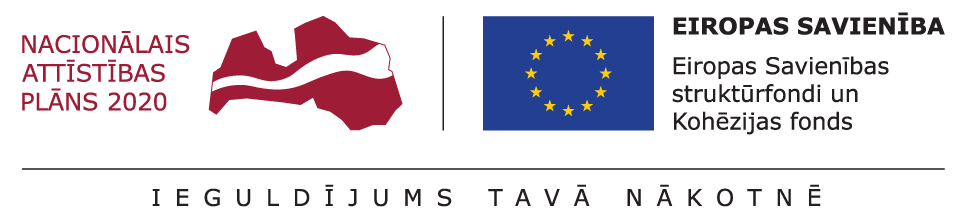 PAŠVALDĪBA UN PĀRMAIŅAS
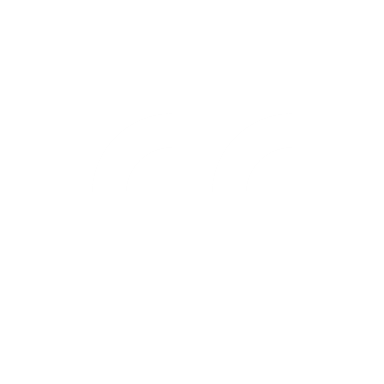 Pārmaiņas ir neizbēgamas, taču dažreiz tā vietā, lai ietu kopā ar plūsmu un virzītos uz priekšu, mēs varam iestrēgt pagātnē un mēģināt cīnīties ar Visumu. Ir svarīgi, lai tad, kad mūs sagaida pārmaiņas, mēs tās pieņemtu un meklētu mācību, mācītos no pieredzes un izmantotu to kā izaugsmes iespēju.
/Nezināms/
ATR 2009
EKONOMIKAS KRĪZE
2009/2010-2012
ES FONDU
PERIODS
2007-2014
ES FONDU PERIODS
2014-2021
VIDES 
PRASĪBAS UN STANDARTI
KOMPETENČU IZGLĪTĪBA
ATR
2019-2020
PANDĒMIJA
…
ATR UN PĀRMAIŅAS
CĒSU NOVADS UN ATR
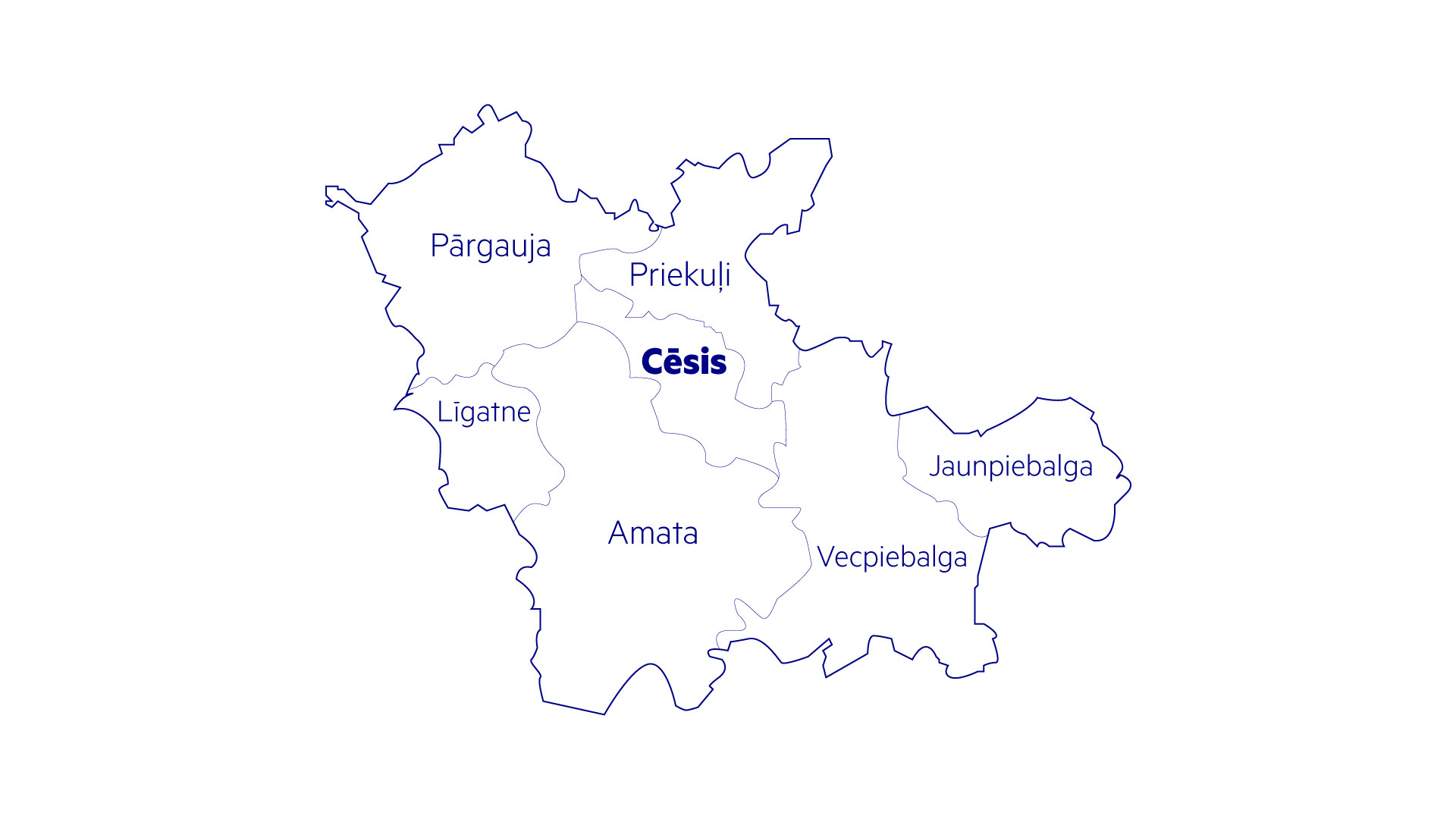 KATRS NOVADS
AR UNIKĀLU SITUĀCIJU
ARĪ VADĪBAI DAUDZKĀRT NAV ATBILŽU…
PARADIGMAS MAIŅA SABIEDRĪBĀ
Ņūtonisma paradigma
Vienkārša
Likumu respektējoša
Kontrolējama
Drošība
Paredzamība
Hierarhija
Izpildīgi strādnieki
Viena labākā metode
Sacensība
Nepārvarama
Birokrātiska
Efektivitāte
Reaktivitāte
Kvantu paradigma
Sarežģīta
Haotiska
Nav skaidrības
Nav drošības
Grūti kaut ko paredzēt
Nav hierarhijas
Tīklojumi
Holisms
Dažādi varas centri
Partnerība
Daudzas labākās metodes
Sadarbība
Fleksibla uzticēšanās
Nosacītība
Proaktivitāte
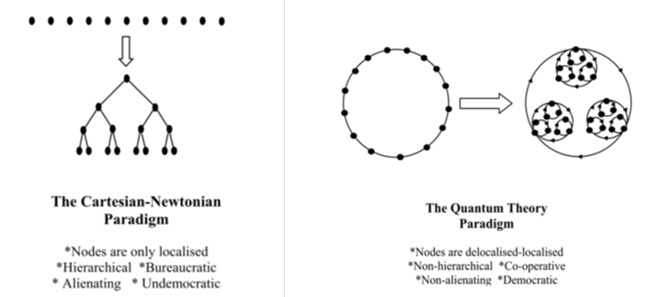 Avots: Rolands Ozols
KOMUNIKĀCIJA
IEKŠĒJĀ KOMUNIKĀCIJA
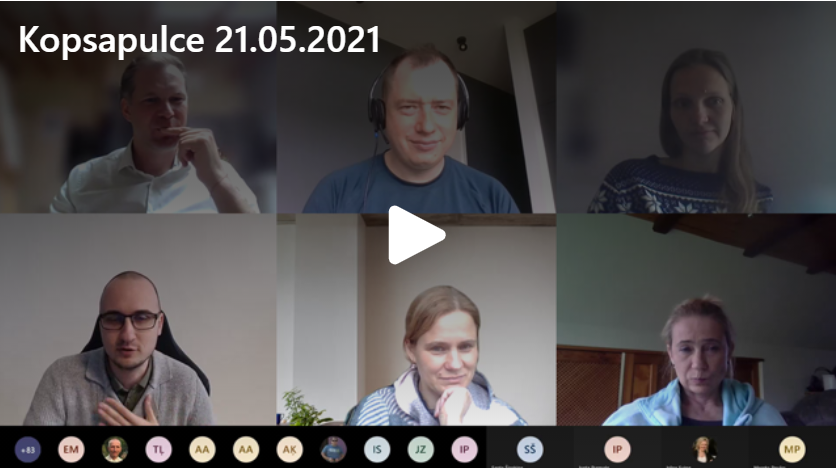 Kopsapulces
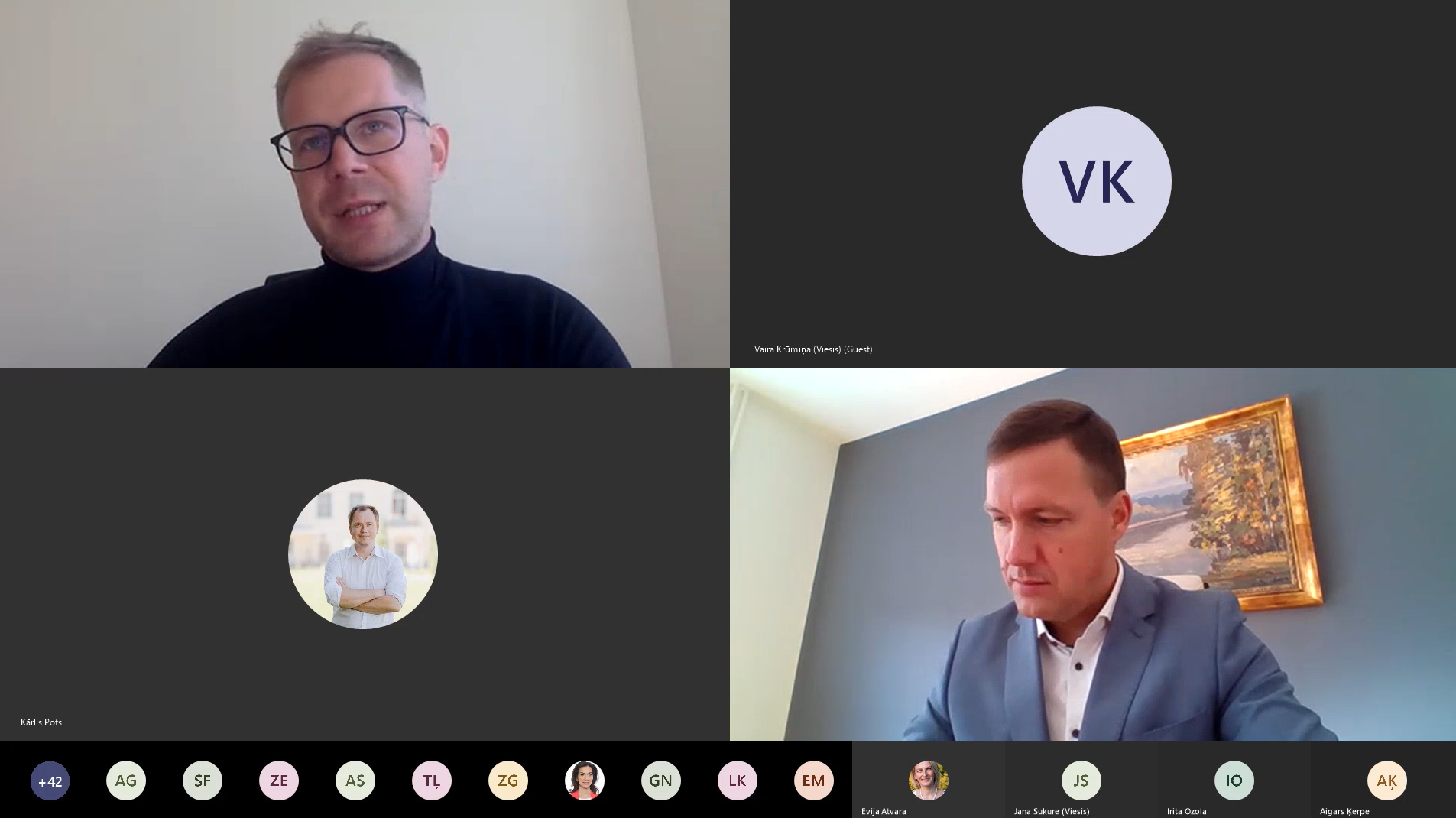 Iknedēļas plānošanas
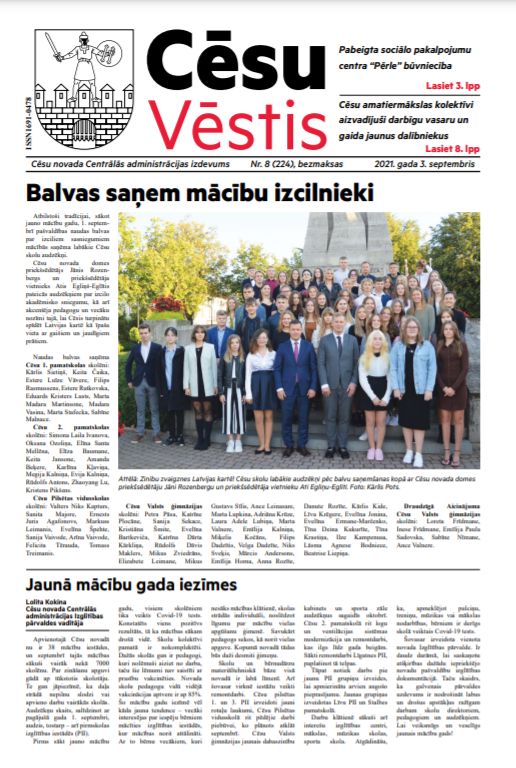 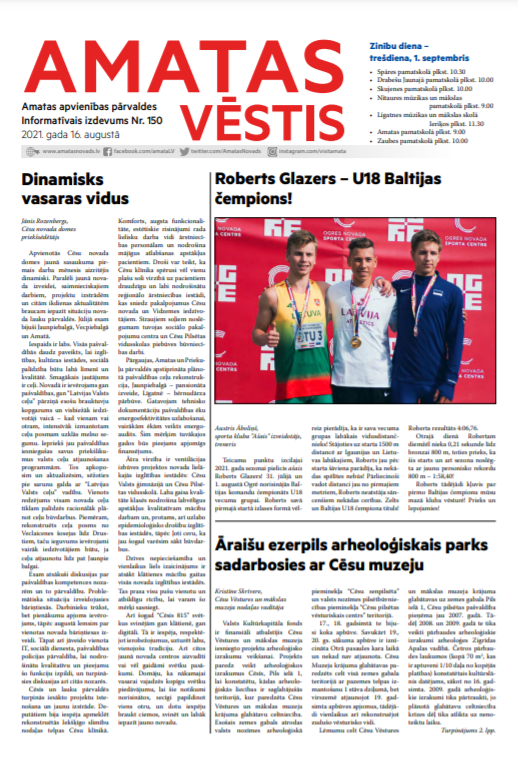 ĀRĒJĀ KOMUNIKĀCIJA
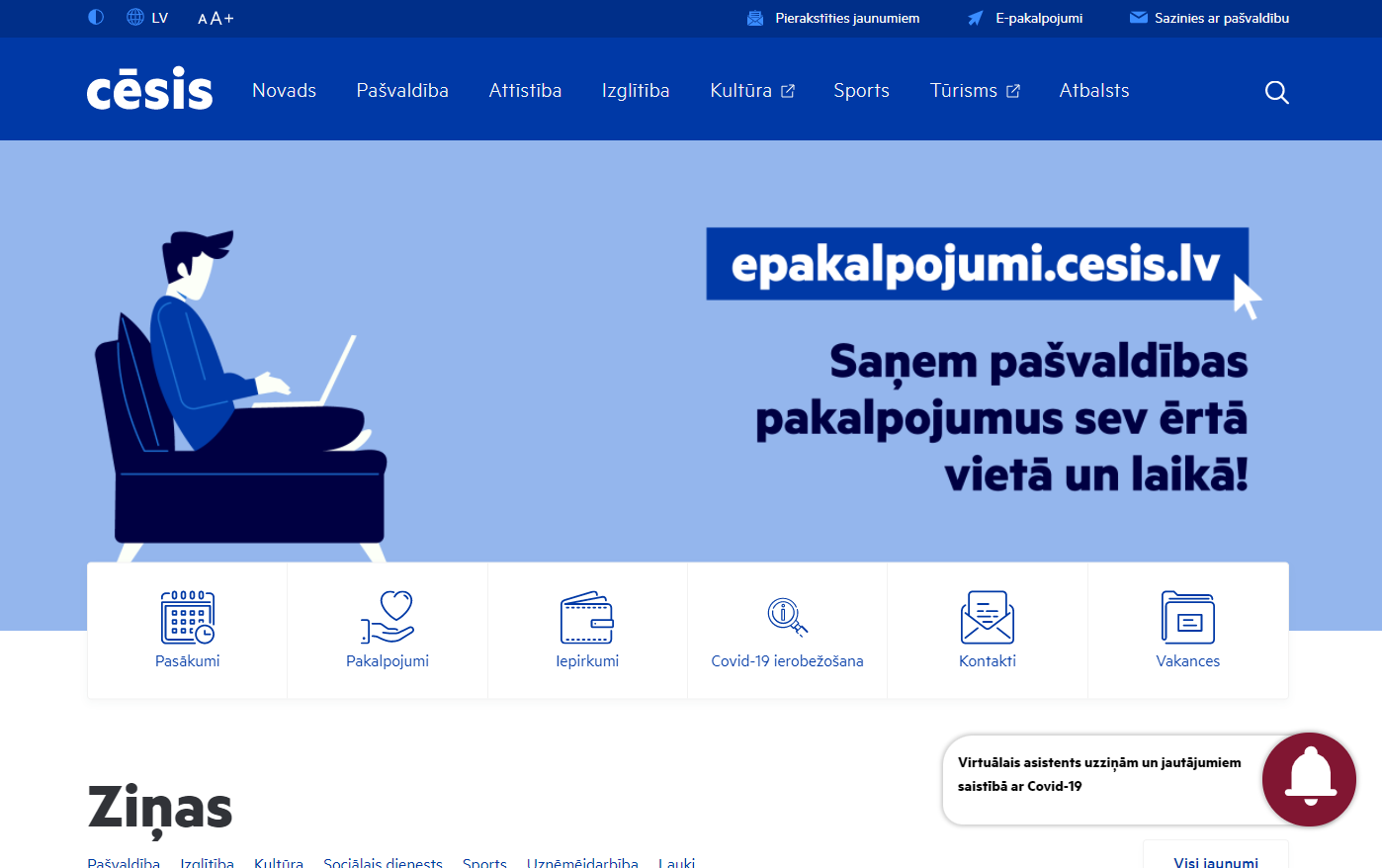 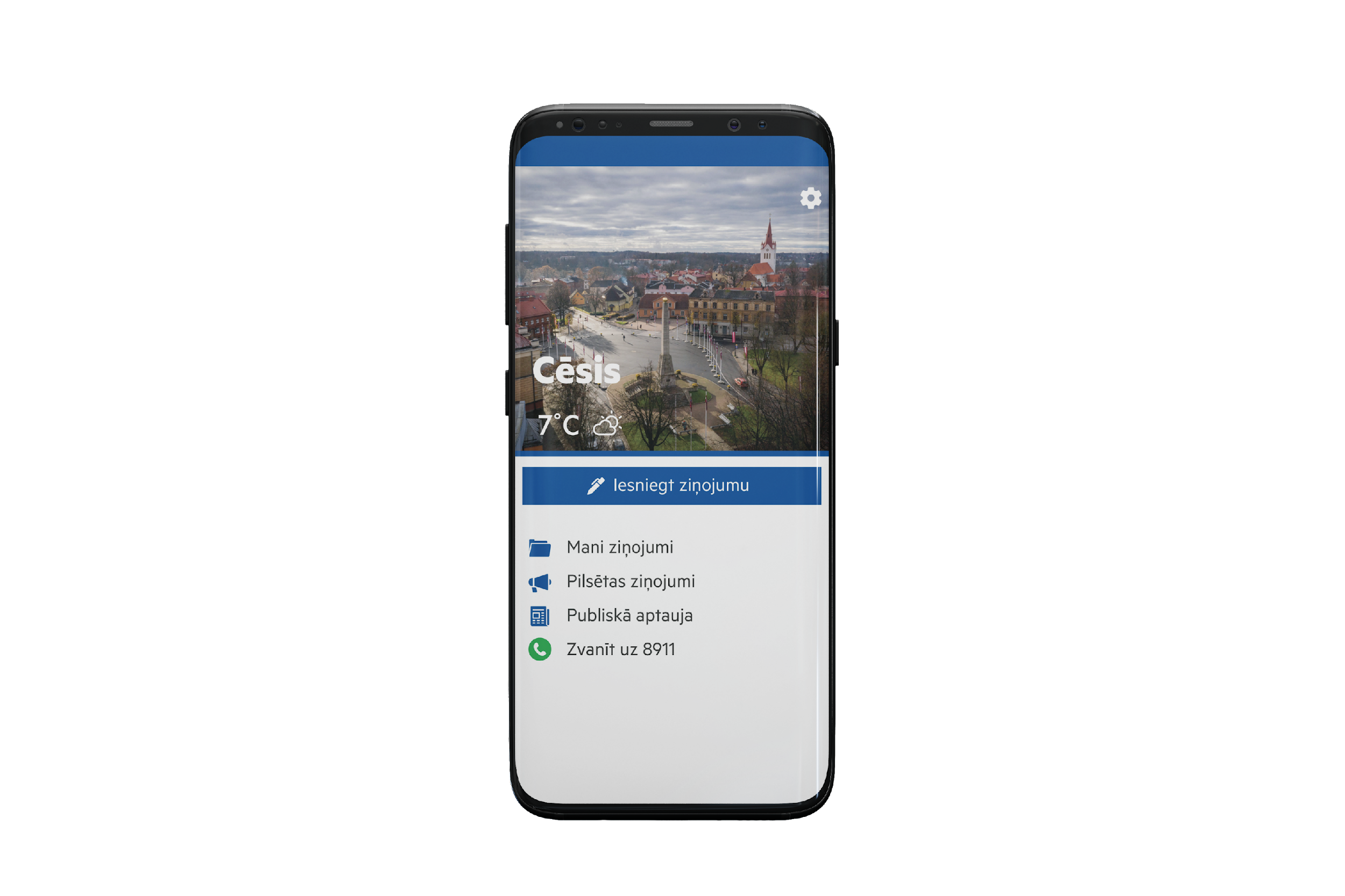 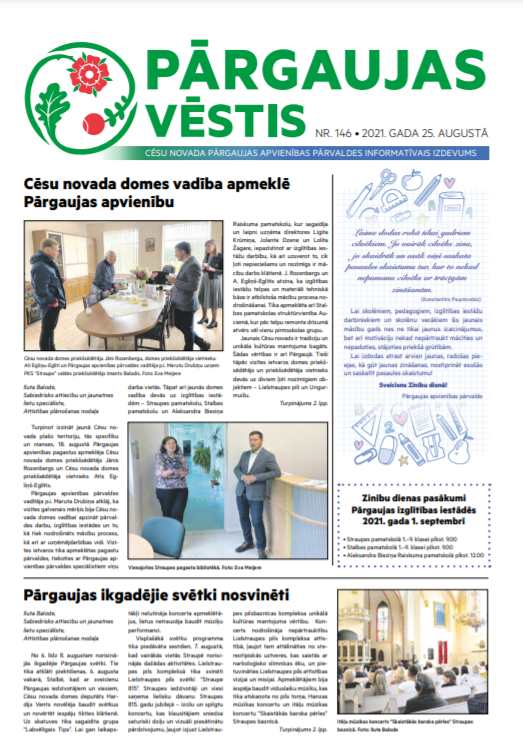 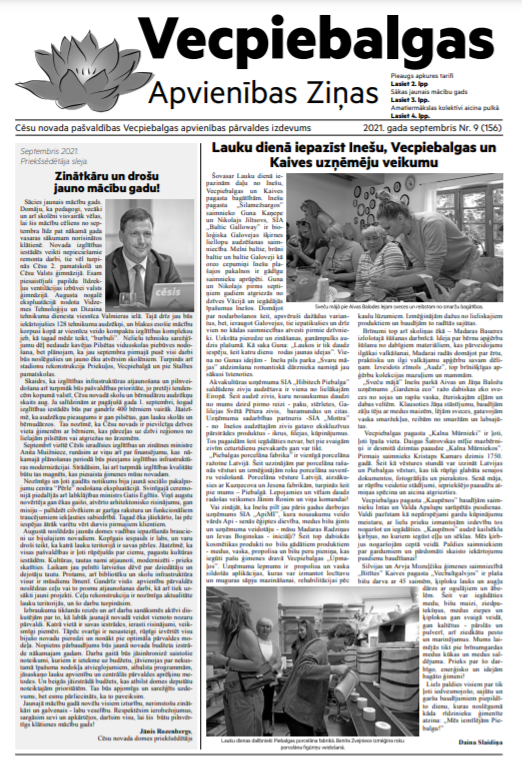 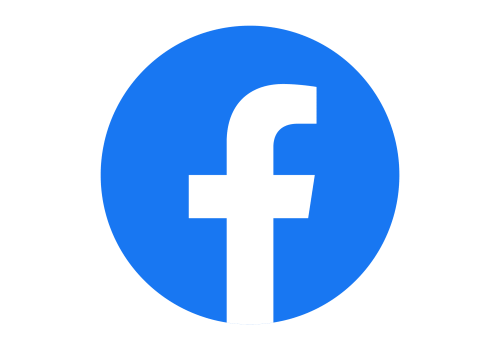 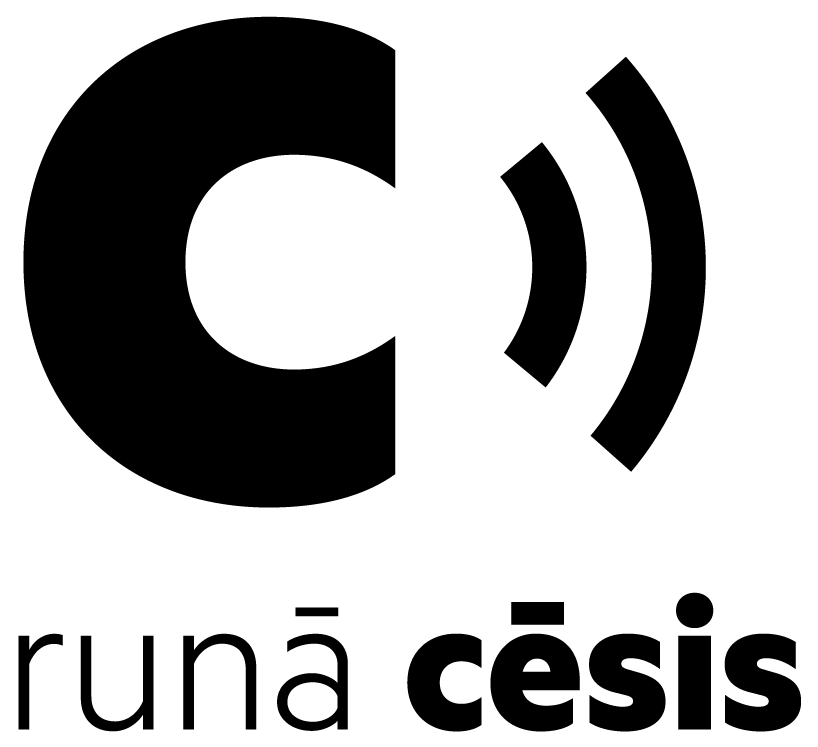 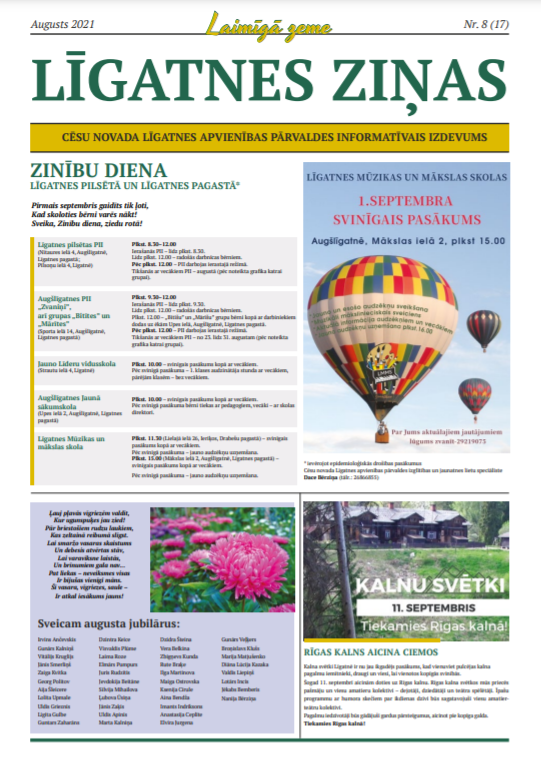 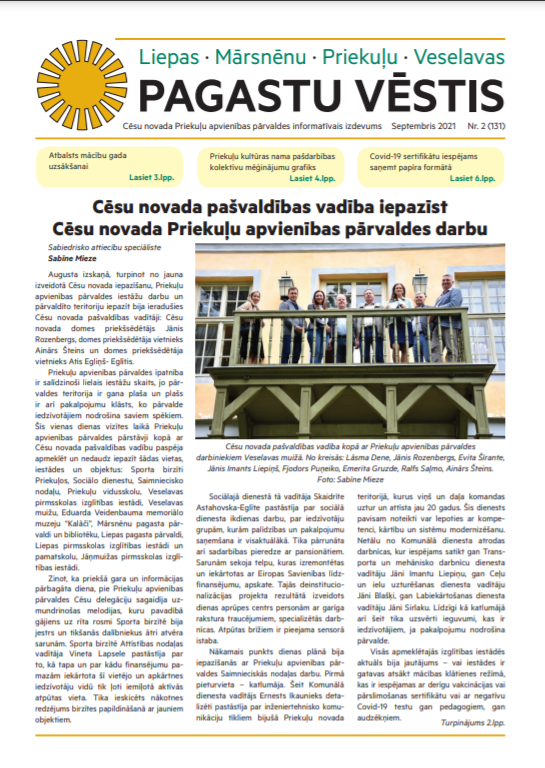 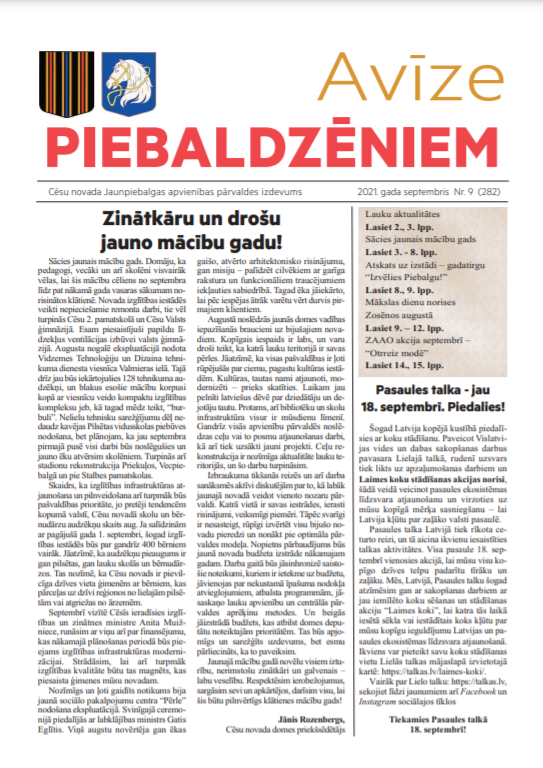 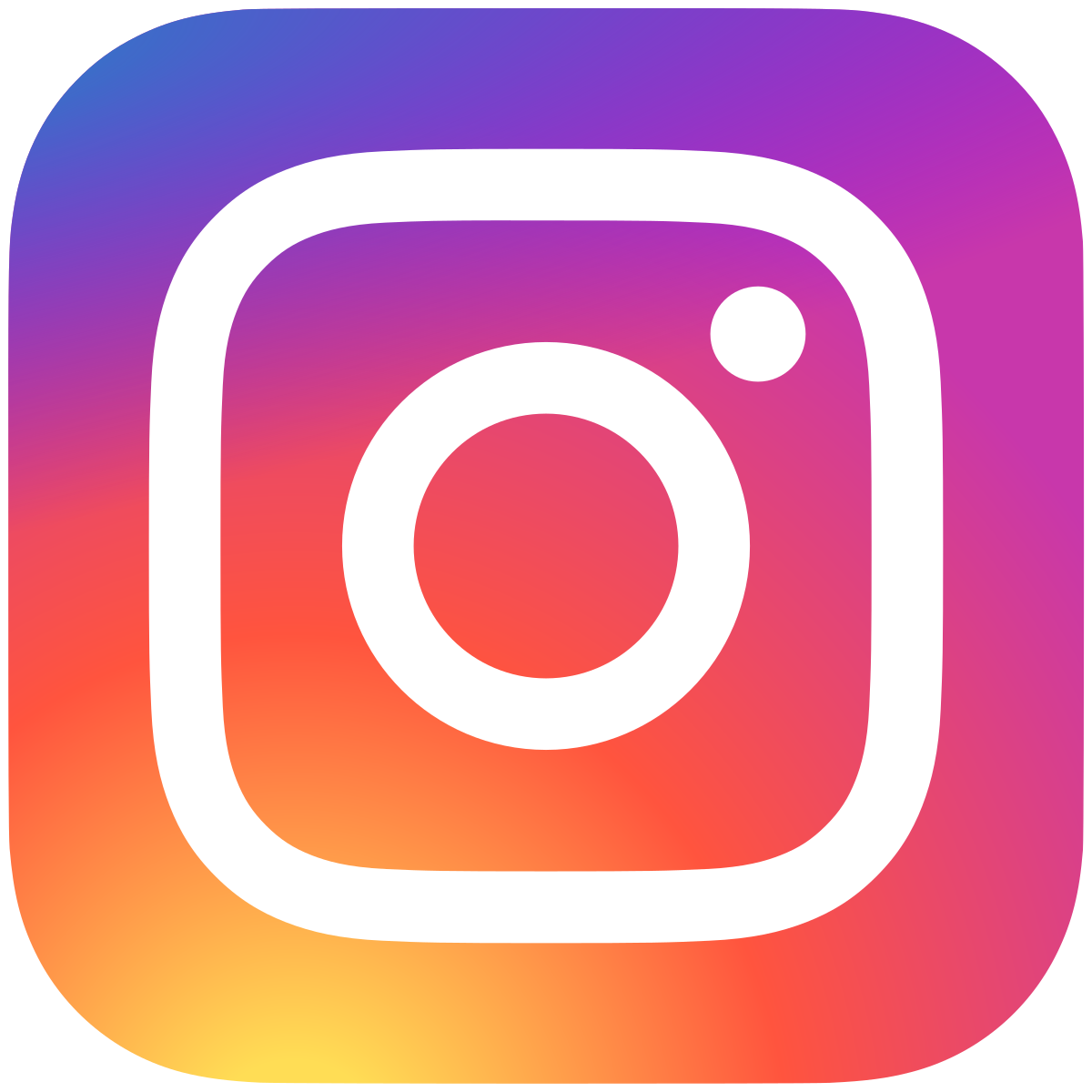 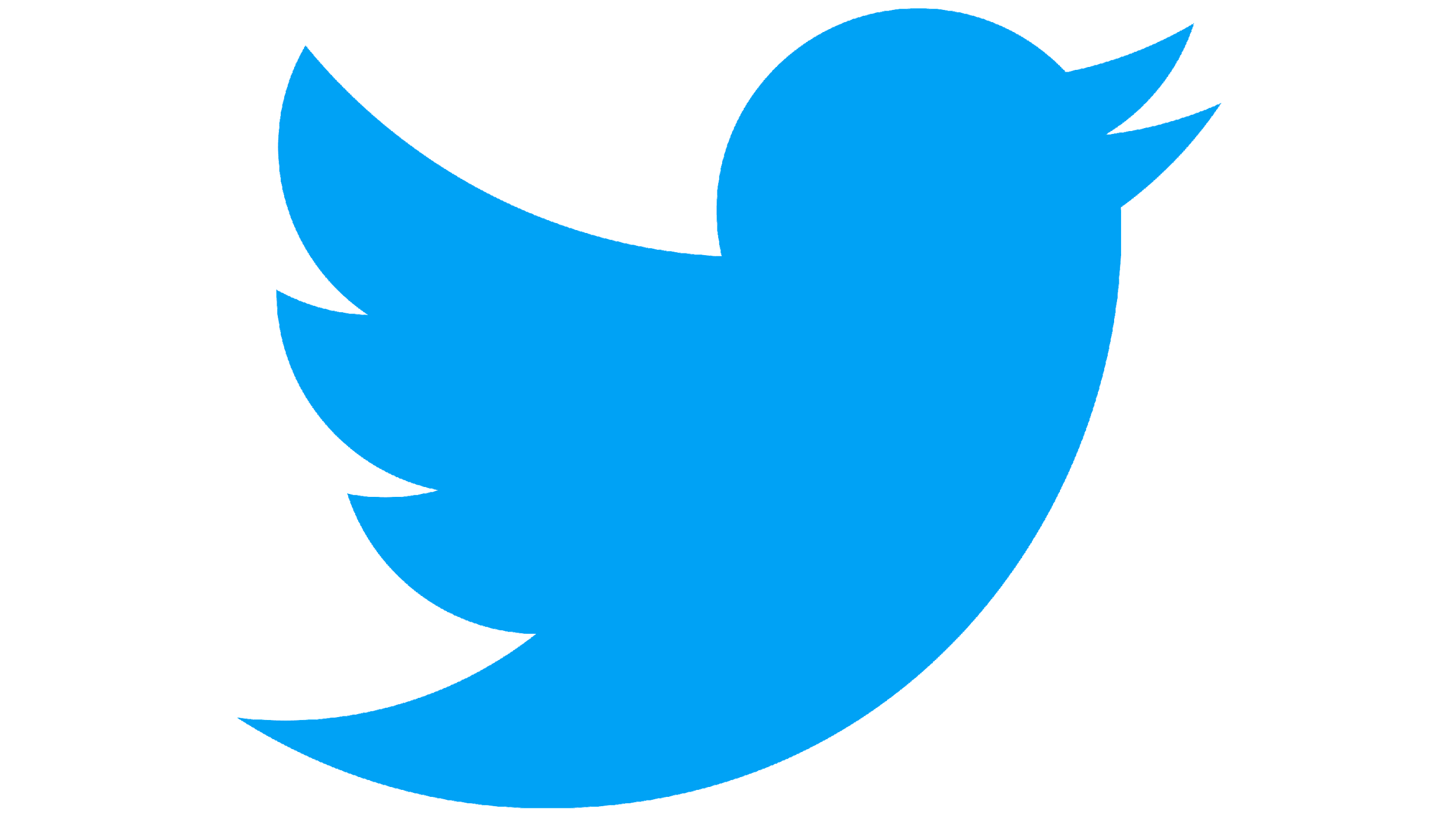 IESAISTE
VIENOTS REDZĒJUMS UN MĒRĶI
PSIHOEMOCIONĀLĀ VIDE
KLIENTS
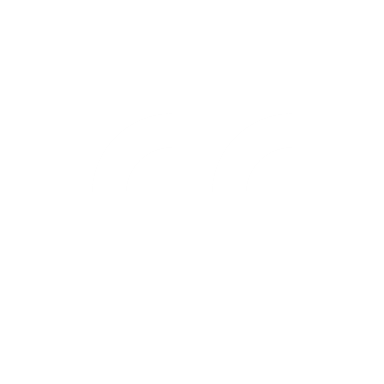 Mums ir svarīga stabilitāte, taču tikpat nozīmīga ir iespēja augt un attīstīties. Lai notiktu izaugsme, iepriekšējai kārtībai ir jātiek izjauktai.
/J.Rubenis/